Predicting Cyber Attacks in the Entangled Cyberspace
Ruth Ikwu
Digital Economy & Cyber Security 
research group, Brunel University London
RITICS Showcase, 18th October 2018 Nova South, London
E: Ruth.Ikwu@brunel.ac.uk
INTRODUCTION
A proactive framework to predicting cyber-attacks.

The cyber analytics space is currently dominated by mono-dimensional linear analysis.

Our framework conceptually fuses multiple sources of evidence across cyberspace to predict events in subsequent stages of the kill-chain.

Current techniques are limited in their ability to understand the dynamics of entanglements related to cyber-incidents. 

We provide a multi-dimensional phased analysis of the traditional kill-chain model using structural vector auto-regressive models.
Department of Computer Science: EPSRC Project Presentations
2
CONCEPTUAL FOUNDATIONS
The entangled cyberspace is a seamless integration of evidence sources across cyberspace to predict stages of the kill-chain.

The entangled cyberspace in theory is the fusion of three conceptual foundations: 

A sequential phased model for perpetrating cyber-attacks.
A multi-dimensional characterization of cyberspace.
A structural model for integrating and simultaneously analysing multiple sources of evidence.
Department of Computer Science: EPSRC Project Presentations
3
THEORETICAL FRAMEWORK
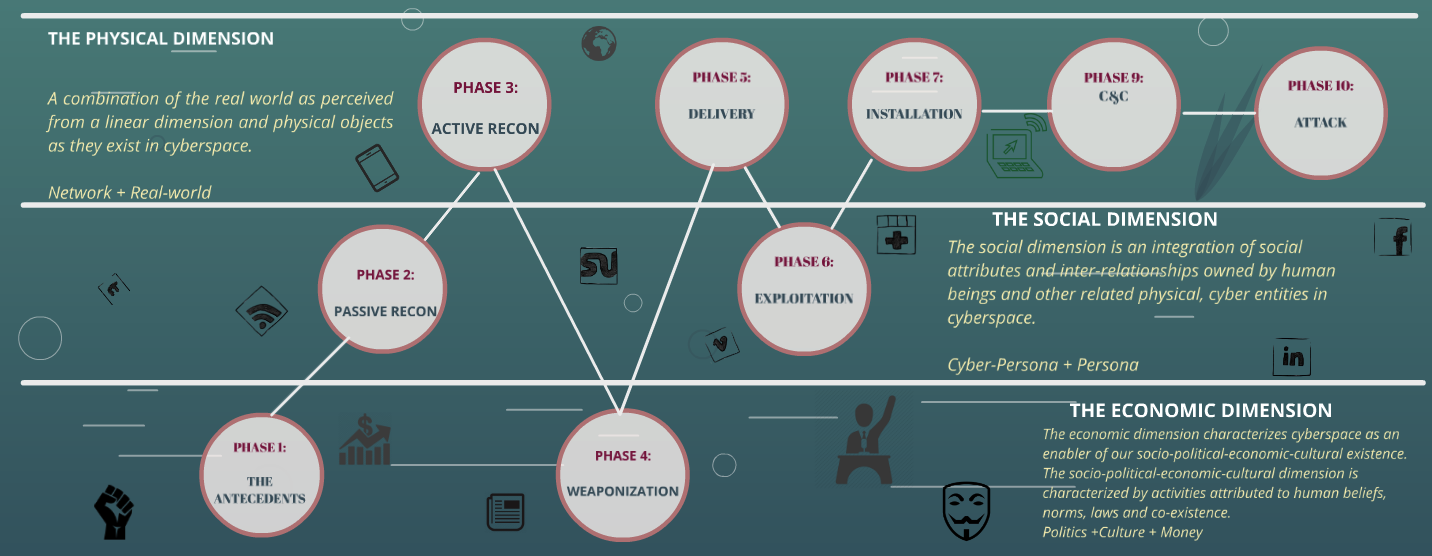 Department of Computer Science: EPSRC Project Presentations
4
CF I & CF II
a combination of the real world as perceived from a linear dimension and physical objects as they exist in cyberspace
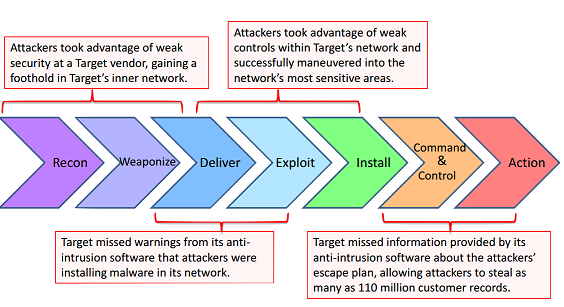 an integration of social attributes and inter-relationships owned by human beings and other related physical, cyber entities in cyberspace
Antecedents
characterizes cyberspace as an enabler of our socio-political-economic-cultural existence. The socio-political-economic-cultural dimension is characterized by activities attributed to human beliefs, norms, laws and co-existence.
+
The Attack Kill-Chain
The Multi-Dimensional Cyberspace
A real-world trigger to cyber-incident influenced by social, economic, political or cultural factors
Department of Computer Science: EPSRC Project Presentations
5
CF III: VECTOR AUTO REGRESSIVE REPRESENTATION OF CYBERSPACE
An n X n VAR for each identified dimension of cyberspace
6
IMPLEMENTATION
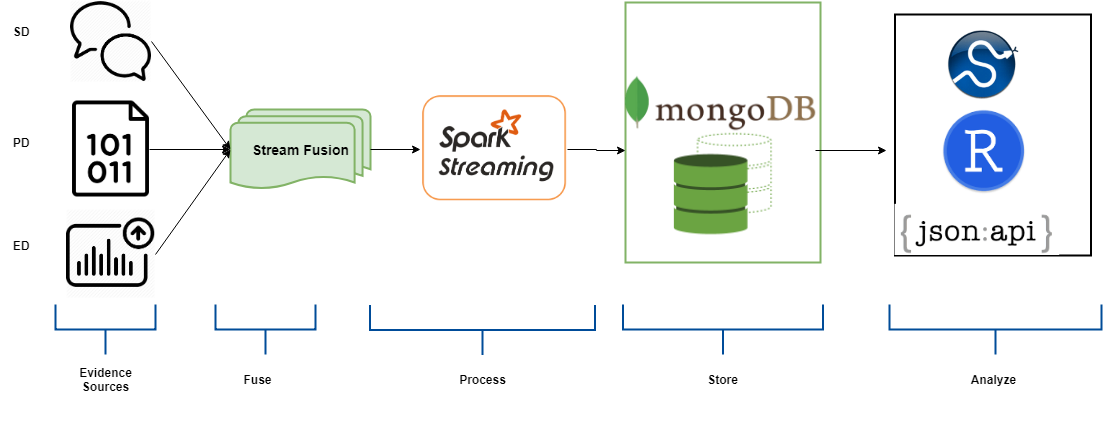 Timeline Integration
PHASED ANALYTICAL APPROACH
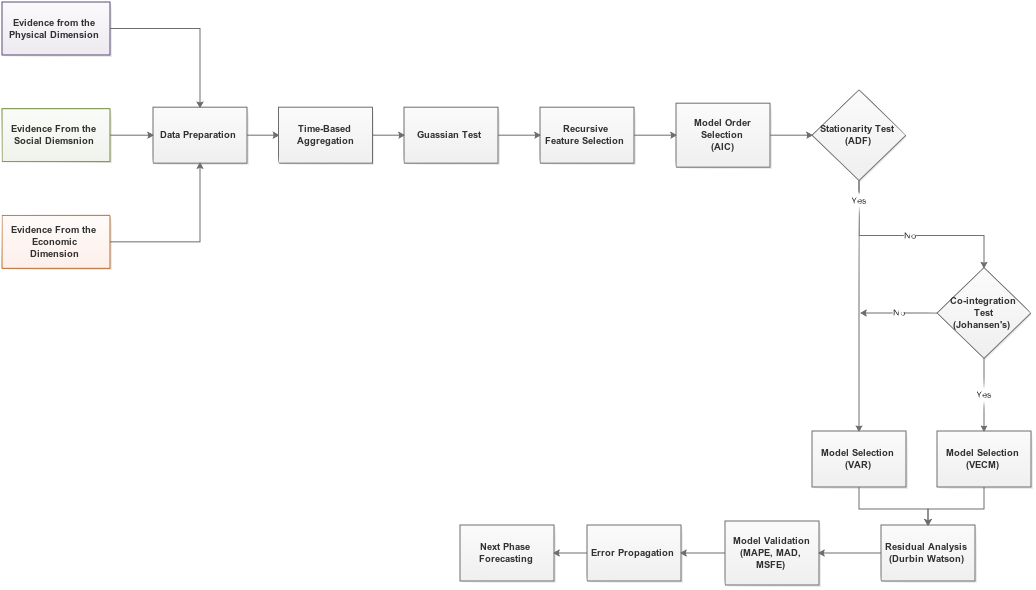 Pre-Test and Processing
Data Collection & Prep
Model Selection
v
Evaluation
Next Phase Prediction
v
vc
RESULTS
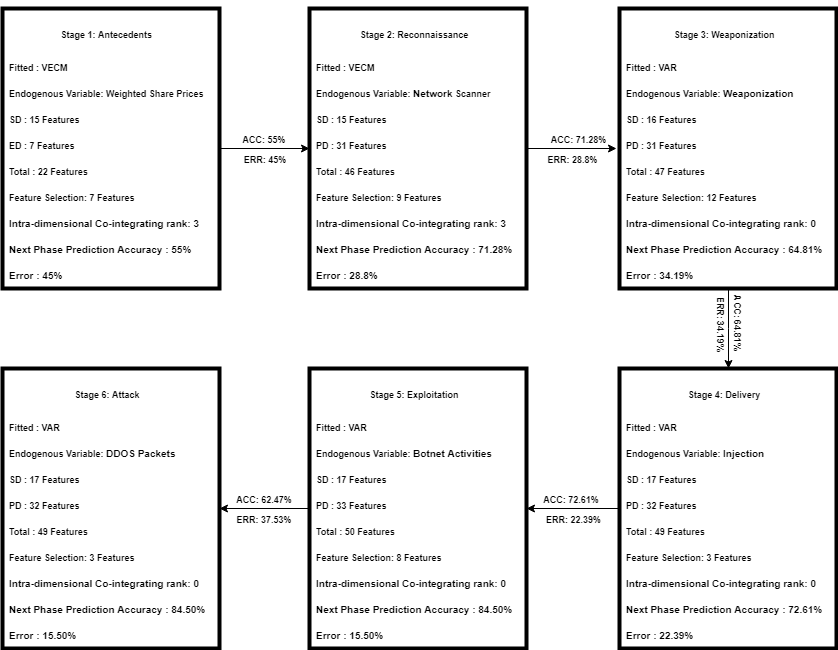 Stage 1:
Antecedents
Stage 2:
Antecedents   Recon
Stage 3:
Recon   Weaponization
Stage 6:
Exploitation -> Attack
Stage 4:
Weaponization   Delivery
Stage 5:
Delivery   Exploitation
FINDINGS
Findings

Analytical Characterization of the kill-chain.
Analytical proactivity in cyber situational awareness.
Integration of predictive feature scope beyond the network layer.
Antecedents of cyber-incidents.
Multi-source data fusion implementation cyber analytics.
IMPACT
Implementing Proactive controls for protection of industrial control systems.
Understanding the dependencies of entities and events within the cyber-operating environment.
Enhancing Situational awareness by understanding the dynamics of these entanglements in a multi-dimensional, multi-level cyberspace.
Department of Computer Science: EPSRC Project Presentations
11
THANK YOU FOR YOUR TIME!!
Department of Computer Science: EPSRC Project Presentations
12